Méthodologie du
TFE infirmier
Méthodologie, contenu et conseils
[Speaker Notes: Consultez notre article complet ici : https://www.scribbr.fr/memoire/methodologie-tfe-infirmier/]
Le TFE infirmier
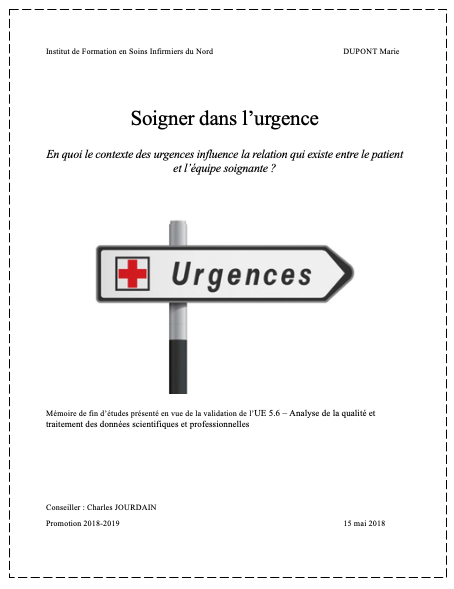 Le Travail de Fin d’Études (TFE) infirmier permet aux étudiants infirmiers de valider le Diplôme d’État d’infirmier à travers un travail de mémoire.
[Speaker Notes: Besoin de faire corriger votre TFE infirmier ? Profitez du service de relecture de Scribbr : https://www.scribbr.fr/relecture-correction/]
Définition générale
Qu’est-ce qu’un TFE infirmier ?
Définition générale
Un mémoire infirmier offrant une réflexion sur le métier…
... à rédiger lors de la dernière année de formation en IFSI...
… contenant des recherches supervisées par un directeur de recherche... 
… et à présenter à l’écrit, puis à l’oral devant un jury.
[Speaker Notes: Après avoir validé les cinq premiers semestres de la formation, ainsi que l’ensemble des stages, les étudiants peuvent présenter leur mémoire infirmier devant le jury.]
Que faire ?
Méthodologie et consignes
Méthodologie et consignes
Trouver un sujet ;
Trouver une problématique ;
Effectuer des recherches ;
Analyser la situation et les enjeux du sujet ;
Utiliser les connaissances apprises en formation ; 
Proposer une réflexion et faire des préconisations sur le métier d’infirmier.
[Speaker Notes: La note de recherche présente le projet (sujet, question de recherche, problématique). 
Le cadre conceptuel sert à détailler de façon théorique les réponses apportées au sujet. 
La partie empirique répond à la problématique en confirmant ou infirmant les hypothèses de départ. 
Les préconisations à la profession permettent d’apporter des informations complémentaires en rapport avec le sujet traité et le développement proposé. 

Plus d’informations sur les étapes du TFE ici : https://www.scribbr.fr/memoire/methodologie-tfe-infirmier/]
Le contenu
Les parties du TFE infirmier
Le cadre conceptuel
Le cadre conceptuel permet de définir le sujet et le thème de recherche. 
Il présente les concepts liés au sujet avec des preuves scientifiques.
[Speaker Notes: Plus d’informations sur le cadre théorique d’un mémoire ici : https://www.scribbr.fr/memoire/cadre-theorique-dun-memoire/]
2. La partie pratique
La partie pratique se construit sur le terrain à travers une enquête et/ou des entretiens. 
Elle valide ou invalide les hypothèses de départ. 
La partie pratique apporte une réponse à la problématique de départ.
[Speaker Notes: La qualité de votre partie pratique repose sur votre capacité à obtenir des informations sur le terrain.
Pour y parvenir, vous pouvez par exemple mener des entretiens, des questionnaires, ou des sondages. 

Consultez notre article sur la recherche empirique : https://www.scribbr.fr/methodologie/etude-empirique/]
3. La partie discussion (conclusion)
Elle propose une analyse des résultats à partir des données de l’enquête. 
Elle permet d’effectuer des recommandations ou des préconisations à partir des résultats.
[Speaker Notes: La conclusion est une partie extrêmement importante. De nombreux membres du jury se focalisent en priorité sur votre introduction et votre conclusion. Il faut donc soigner ces parties !]
Nos conseils
Réussir son TFE infirmier
7 astuces
Choisissez le bon sujet ;
Cadre conceptuel : sélectionnez trois concepts au maximum ; 
Alliez les compétences théoriques avec la pratique ;
Sélectionnez un échantillon pertinent ;
Prenez le temps de construire un plan logique ; 
Rédigez l'introduction à la toute fin ;
Portez une attention particulière à l’introduction, à la conclusion, et au résumé de votre mémoire.
[Speaker Notes: Obtenez plus de conseils détaillés dans notre article sur la méthodologie du TFE infirmier : https://www.scribbr.fr/memoire/methodologie-tfe-infirmier/]
Ressources recommandées
Les ressources de Scribbr
Notre article sur la méthodologie TFE infirmier. 
Notre article sur la soutenance d’un TFE infirmier.
Notre service de correction et relecture pour votre TFE infirmier.
Salut, nous c’est Scribbr 👋
Nous sommes une équipe de 60 personnes à Amsterdam, et nous travaillons en partenariat avec plus de 500 correcteurs indépendants à travers le monde pour aider les étudiants à obtenir leur diplôme et à devenir de meilleurs écrivains universitaires.

Chaque jour, nous travaillons dur sur notre service de relecture et correction, logiciel anti-plagiat, générateur de sources APA et nos ressources universitaires.
Comment utiliser cette présentation ?
Cette présentation peut être librement utilisée pour éduquer les étudiants sur la rédaction du rapport de stage. Vous pouvez :

afficher cette présentation dans un environnement de classe ;
modifier ou supprimer des diapositives ;
distribuer cette présentation sur papier ou dans des environnements d'étudiants privés (par exemple Moodle, BlackBoard, Google Classroom, etc.).

Merci de rendre hommage à Scribbr pour la création de cette ressource.

Des questions ou des commentaires ? Ajoutez-les en dessous de l’article sur la méthodologie TFE infirmier : https://www.scribbr.fr/memoire/methodologie-tfe-infirmier/